আজকের ক্লাসে সকলকে


                  স্বাগতম
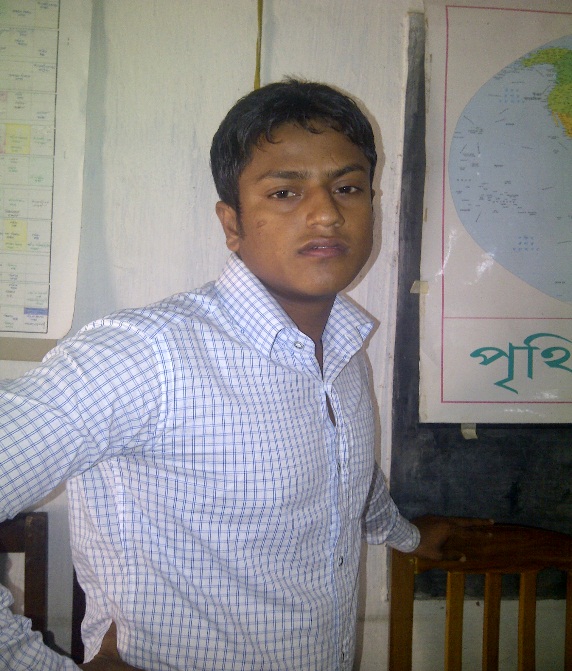 উপস্থাপনায়
মোঃ আবু সুজন খান 
সহকারী শিক্ষক
অরূনোদয় বালিকা উচ্চ বিদ্যালয় 
মোবাঃ ০১৭৫৪৪৪১২০৭
পাঠ পরিচিতি
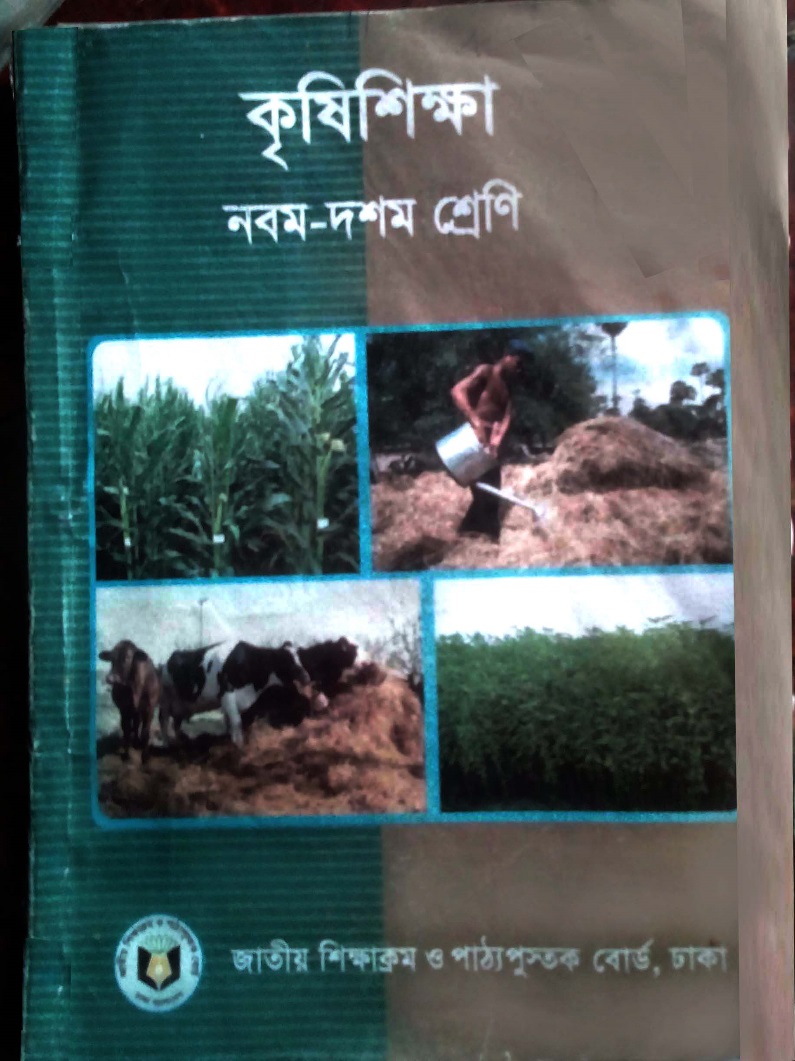 শ্রেণিঃ নবম/দশম
বিষয়ঃ কৃষিশিক্ষা
মোট শিক্ষার্থীঃ ৬৩ 
সময়ঃ ৫০ মিনিট
নিচের ভিডিও চিত্রটি লক্ষ্য কর এবং চিন্তা করে বল আজকের পাঠ কি হতে পারে
?
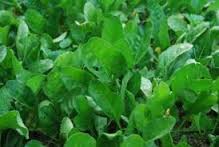 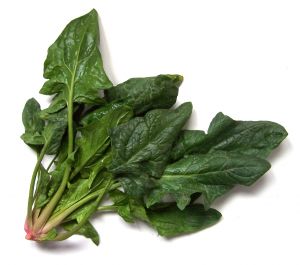 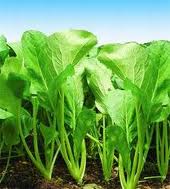 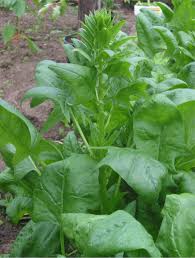 পালংশাক
এগুলো কিসের চিত্র দেখতে পাচ্ছো?
আজকের পাঠ
পালংশাক
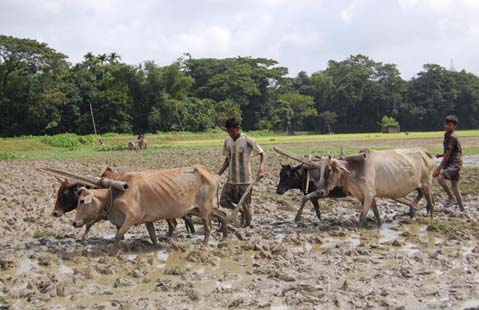 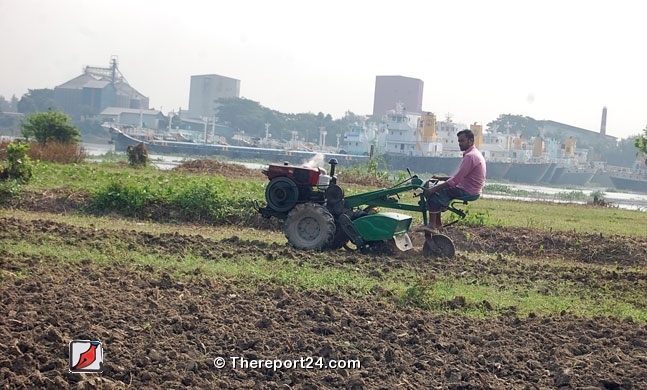 কোন মাসে পাট কাটা হয় ?
পাটের জাগ কাকে বলে ?
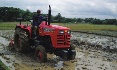 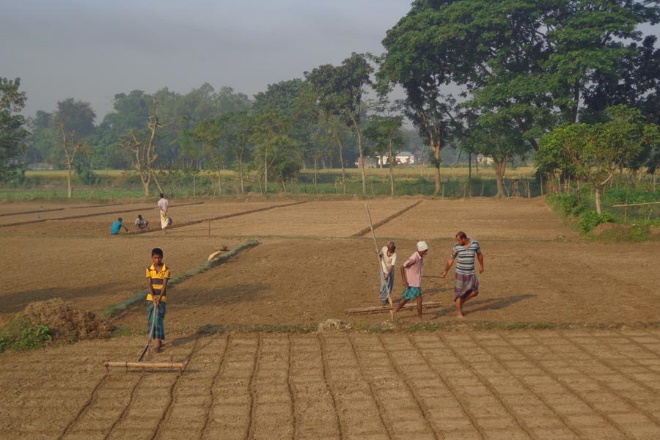 জমি প্রস্তুত করা হচ্ছে
শিখনফল
এ পাঠ শেষে শিক্ষার্থীরা...
১। পালংশাকের জাত চিহ্নিত করতে পারবে;
২। পালংশাক চাষ পদ্ধতি ব্যাখ্যা করতে পারবে;
৩। পালংশাকের পরিচর্যা বিশ্লেষণ করতে পারবে।
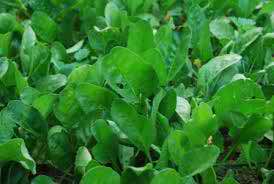 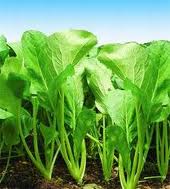 কপি পালং
পুষা জয়ন্তী পালং
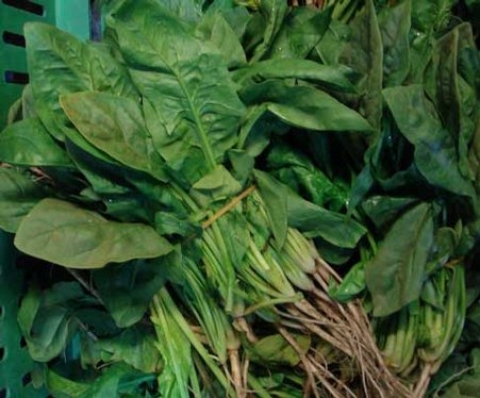 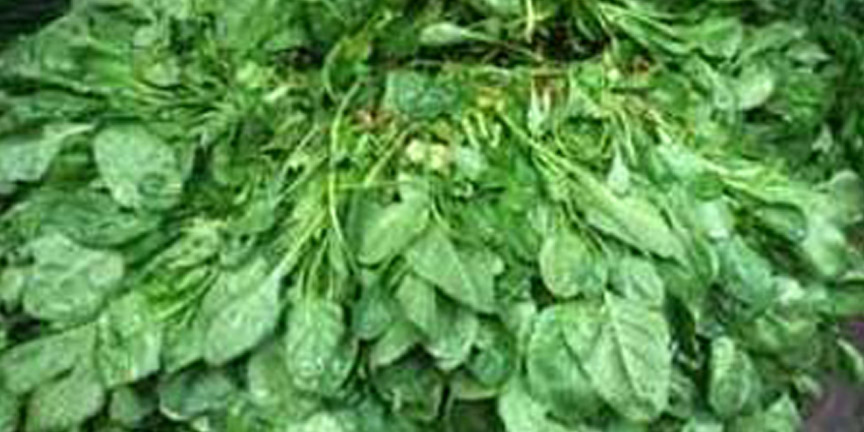 সবুজ বাংলা ও টকপালং
গ্রিন পালং
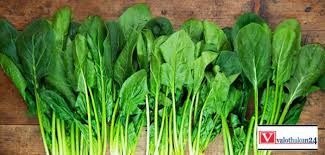 এ ছাড়াও
একক কাজ
    
পালংশাকের পাঁচটি জাতের নাম লিখ।
সময় – ০২ মিনিট ।
দেখ
সারের পরিমাণ
সার প্রয়োগের নিয়মাবলিঃ
# ইউরিয়া ছাড়া সব সার জমিতে শেষ  চাষের সময়  প্রয়োগ করতে হয়। তবে গোবর জমি তৈরির প্রথম দিকে প্রয়োগ করাই উত্তম।
 # ইউরিয়া সার চারা গজানোর ৮-১০ দিন পর থেকে ১০-১২ দিন পর পর ২-৩ কিস্তিতে উপরি প্রয়োগ করে মাটির সাথে মিশিয়ে দিতে হবে।
বীজ বপনের হার
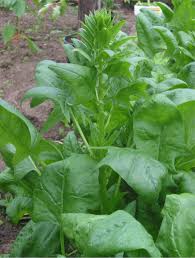 বীজ বপনের সময়ঃ
সেপ্টেম্বর – জানুয়ারী মাস।
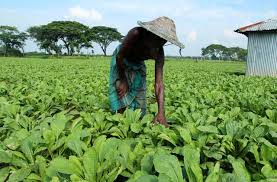 বীজ বপনের দুরত্বঃ
১০ সেমি. দূরে দূরে বীজ বপন করতে হবে। তবে ছিটিয়েও বীজ বপন করা যায়।
অঙ্কুরোদগমের সময়
বীজ বপন বা চারা রোপণ
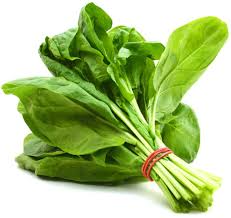 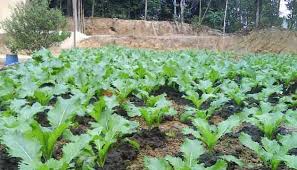 ৭-৮ দিন সময় লাগে
নির্দিষ্ট দূরত্বে গর্ত তৈরি করে প্রতি মাদায় ২-৩ টি করে বীজ বপন করতে হয়।
জোড়ায় কাজ
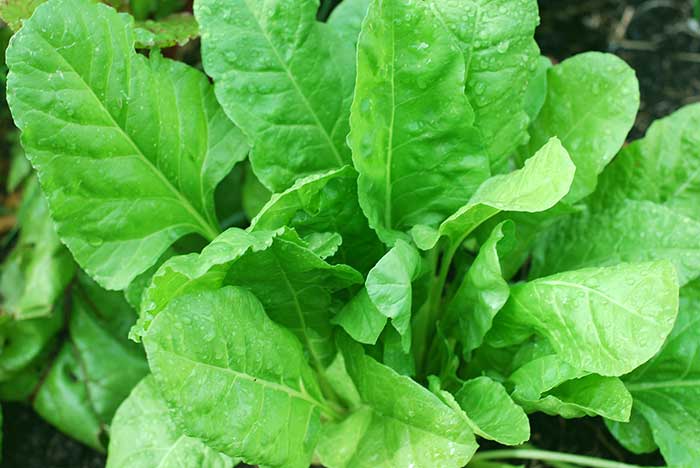 সার প্রয়োগের নিয়মাবলি লিখ।
সার প্রয়োগের নিয়মাবলীঃ
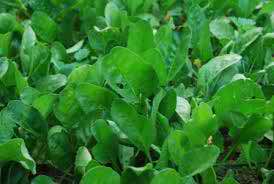 # ইউরিয়া ছাড়া সব সার জমিতে শেষ  চাষের সময়  প্রয়োগ করতে হয়। তবে গোবর জমি তৈরির প্রথম দিকে প্রয়োগ করাই উত্তম।
 # ইউরিয়া সার চারা গজানোর ৮-১০ দিন পর থেকে ১০-১২ দিন পর পর ২-৩ কিস্তিতে উপরি প্রয়োগ করে মাটির সাথে মিশিয়ে দিতে হবে।
পালংশাকের পরিচর্যা
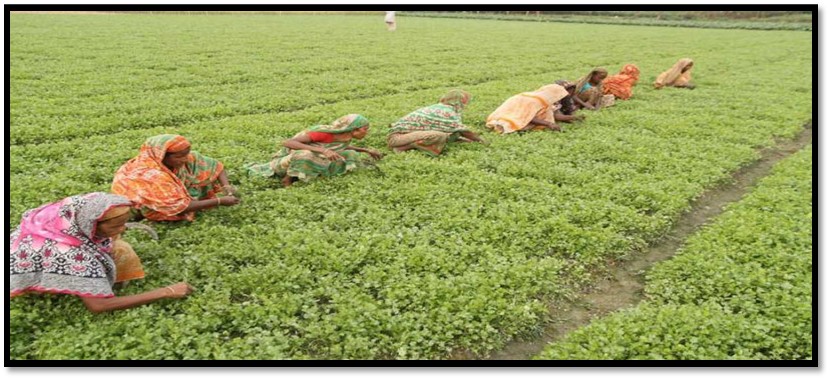 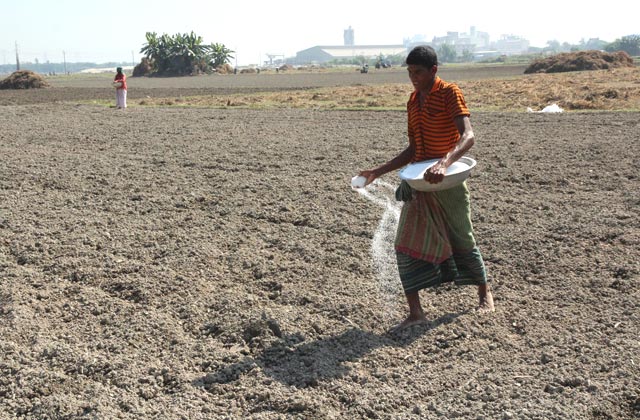 সার উপরি প্রয়োগ
আগাছা নিধন
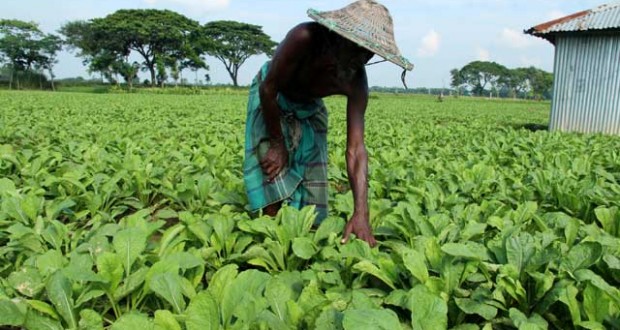 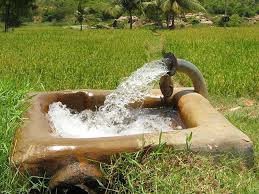 সেচ প্রয়োগ
শূন্যস্থান পূরণ
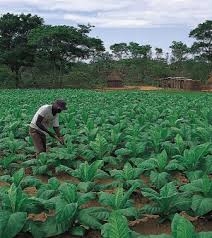 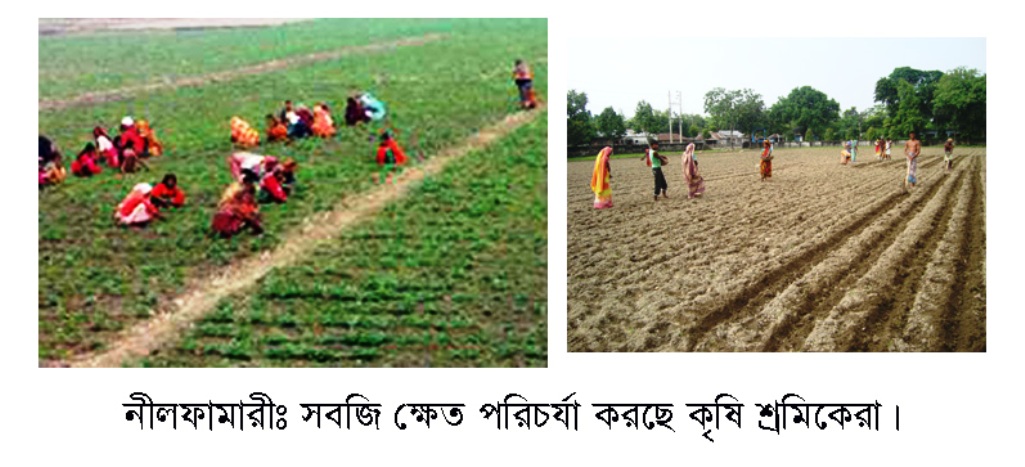 গাছ পাতলা করণ
মাটি আলগাকরণ
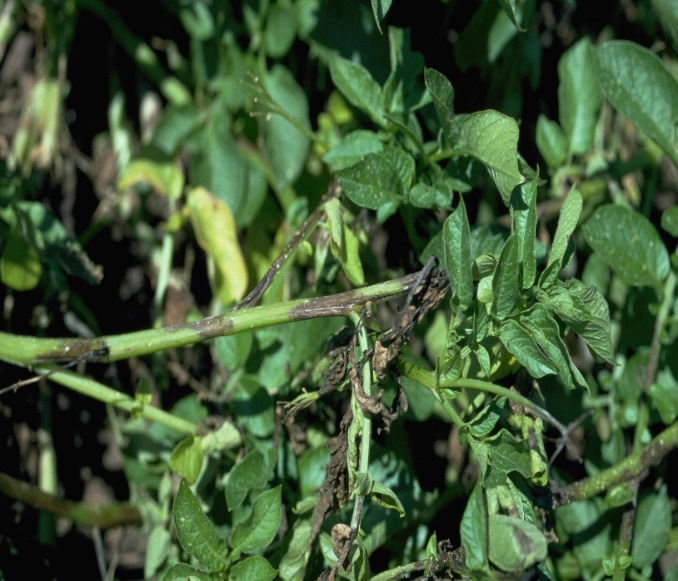 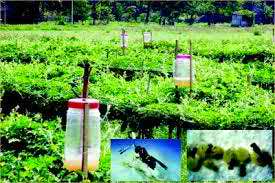 ক্ষতিকর পোকামাকড় দমন
রোগ ব্যবস্থাপনা
ফসল সংগ্রহ
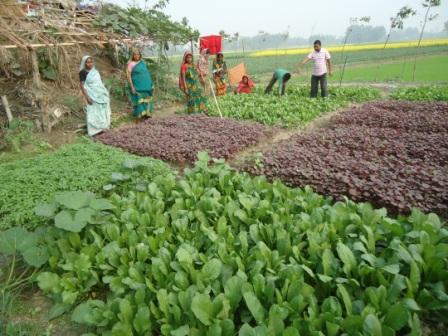 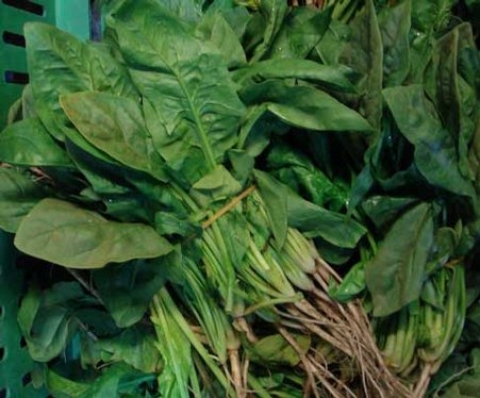 জোড়ায় কাজ




পালংশাক পরিচর্যার ধাপসমূহ কি কি?
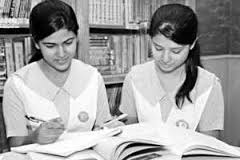 সময় – ০৫ মিনিট ।
ধাপসমূহ
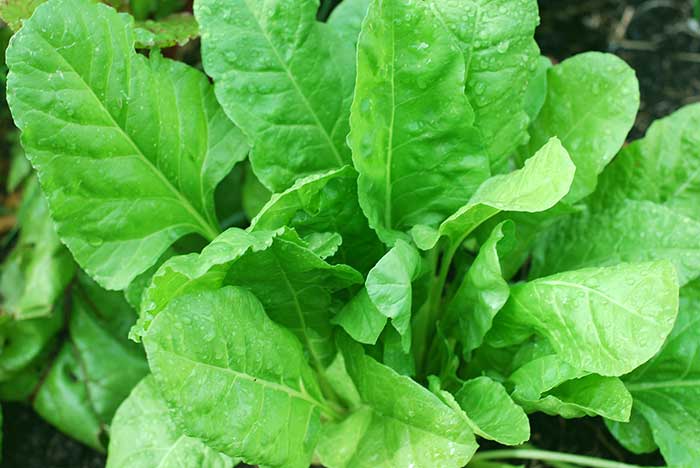 আগাছা নিধন
 সার উপরিপ্রয়োগ
 সেচ প্রয়োগ
 শূন্যস্থান পূরণ
 মাটি আলগাকরণ
 আগাছা পাতলা করণ
 ক্ষতিকর  পোকামাকড় দমন
 রোগ ব্যবস্থাপনা
 ফসল সংগ্রহ
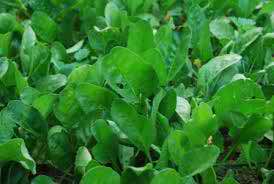 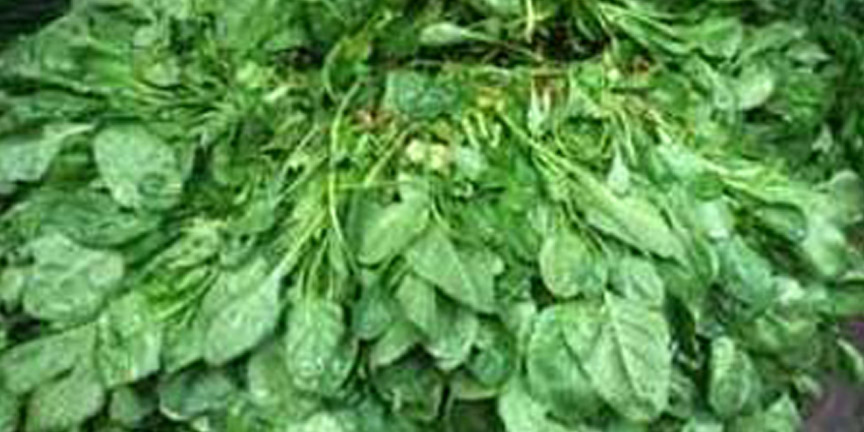 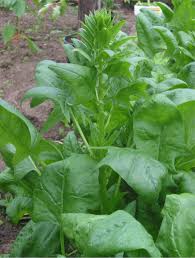 বাড়ির কাজ
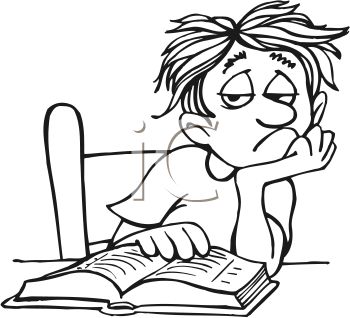 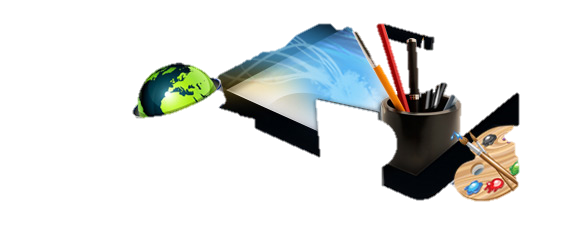 পালং শাকের পুষ্টিগত গুরুত্ব লিখে নিয়ে আসবে ।
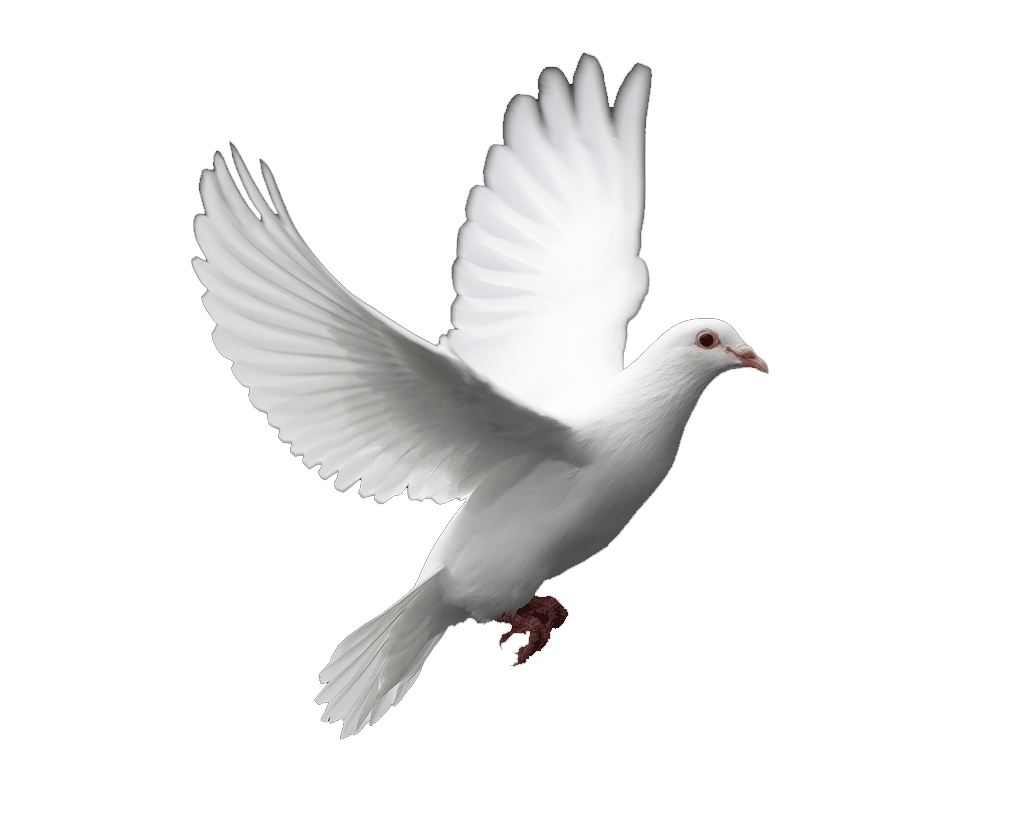 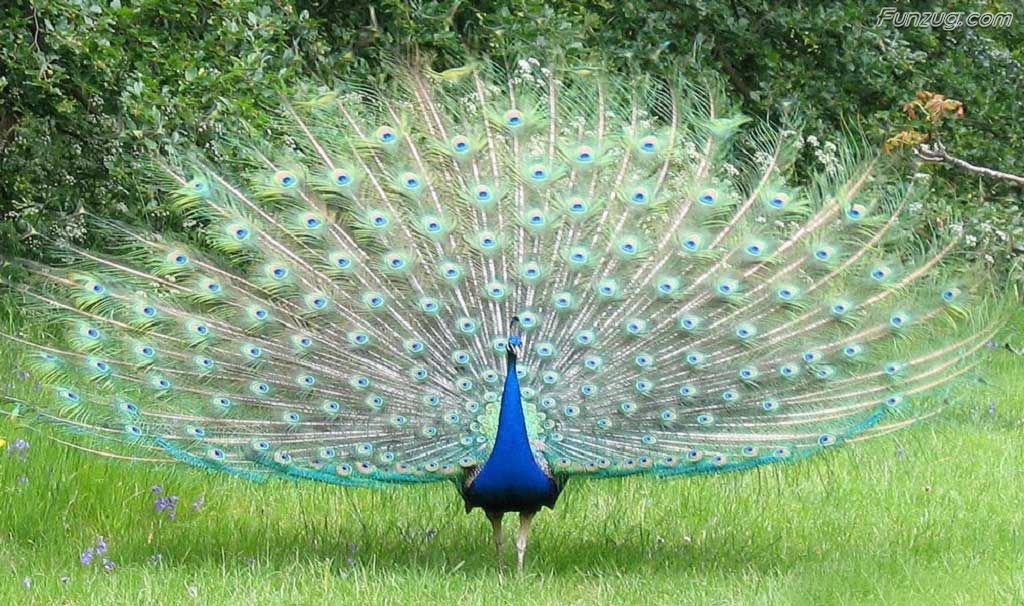 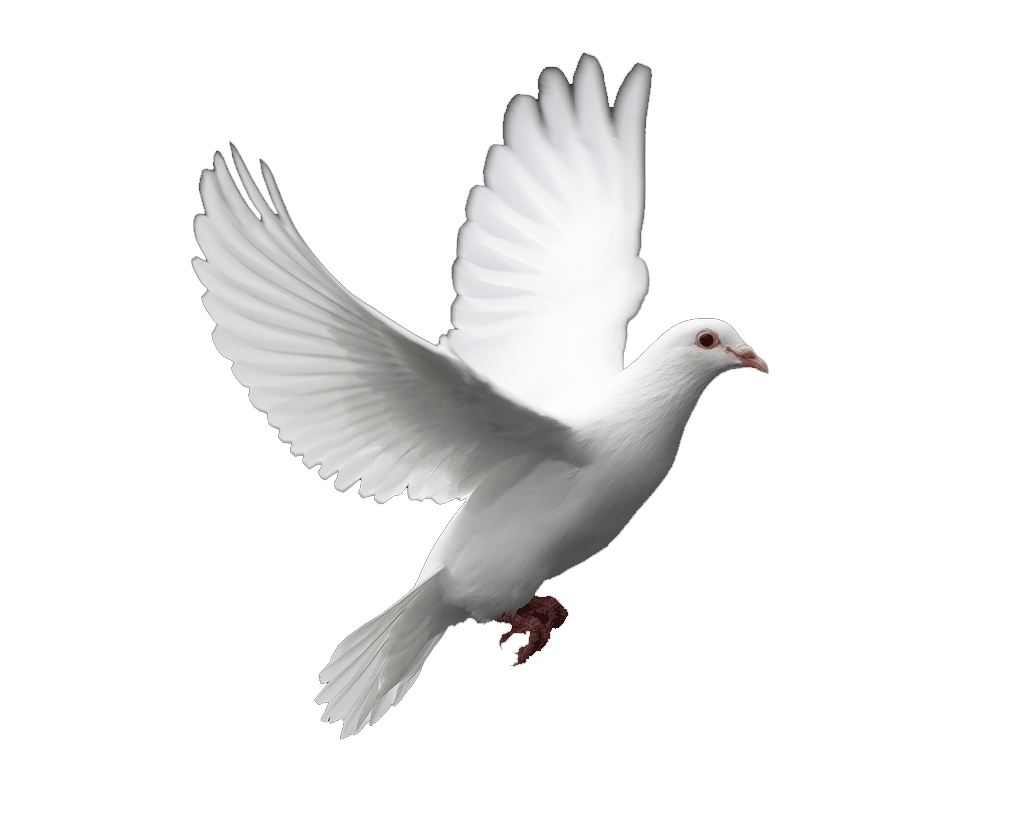 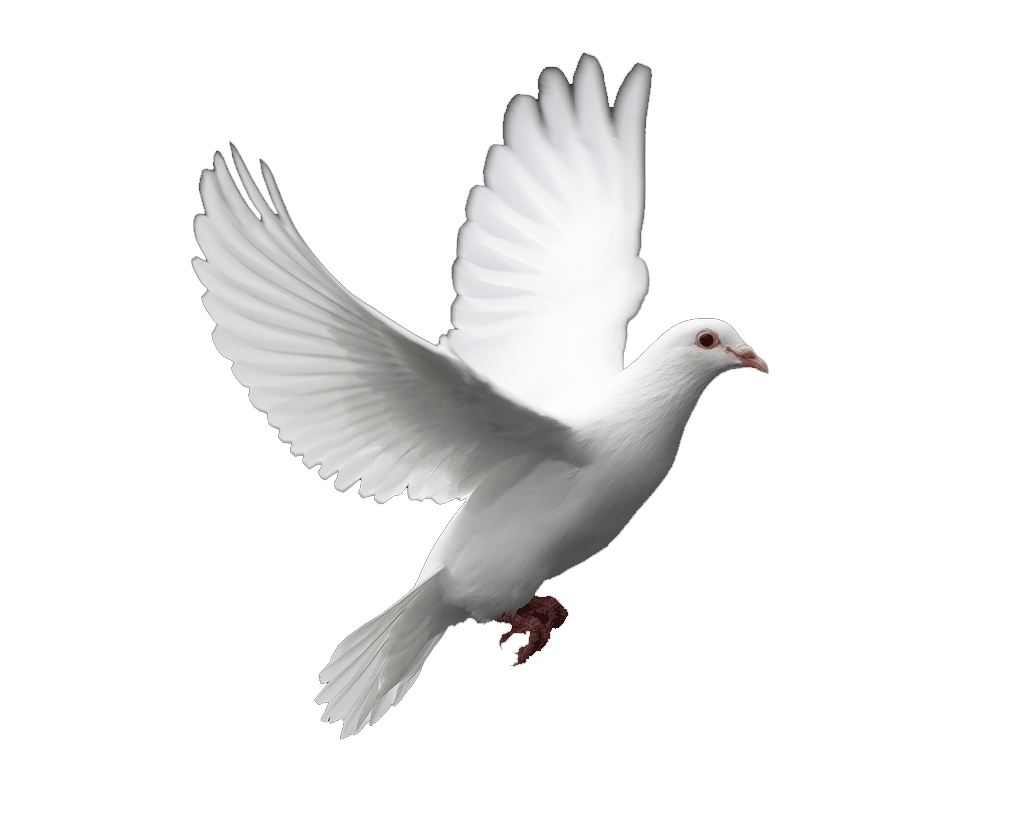 ধন্যবাদ
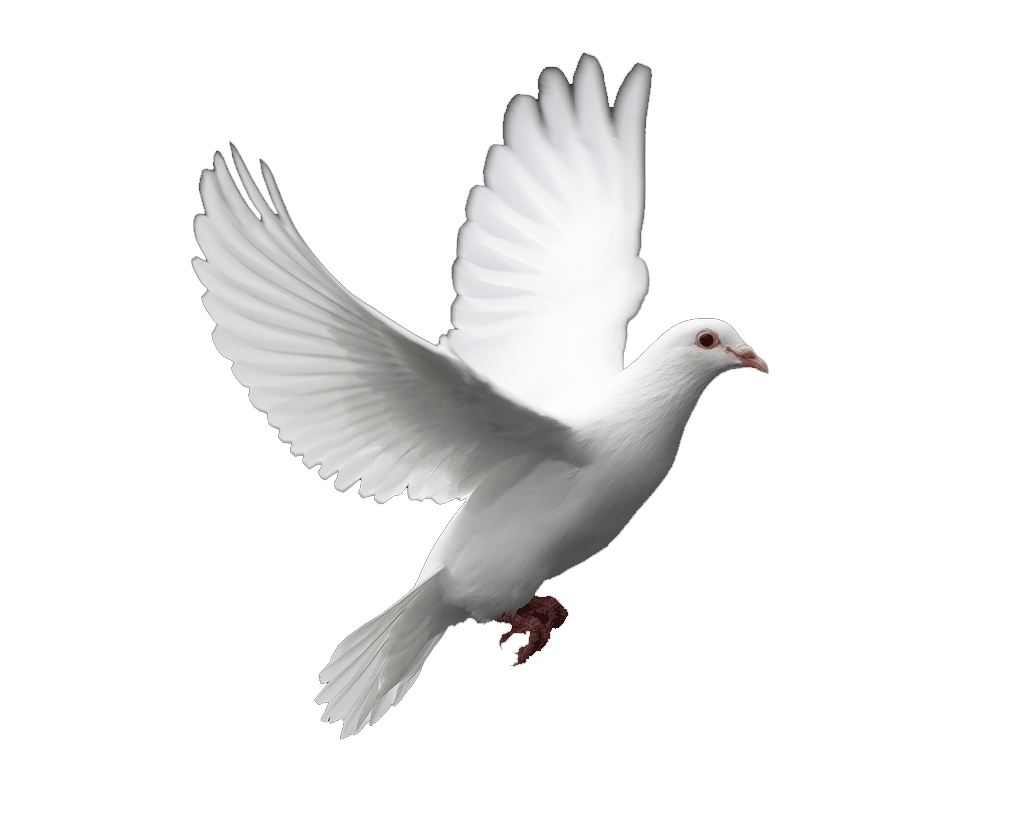